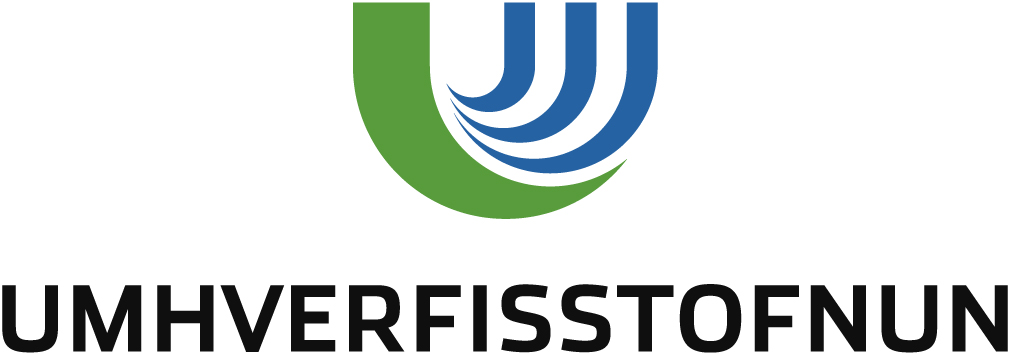 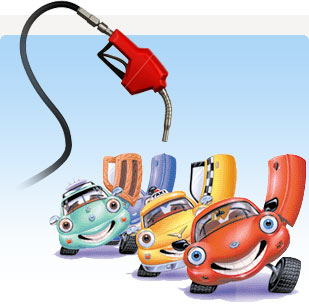 Reglugerð um fljótandi eldsneyti
Bergþóra Hlíðkvist Skúladóttir
Mars 2013
Reglugerð 560/2007 um fljótandi eldsneyti
Markmiðið að draga úr hugsanlegum skaðlegum áhrifum eldsneytis á heilsu fólks og umhverfi.
Innleiðir ákvæði úr Evróputilskipunum 
um gæði bensíns og dísilolíu
um takmörkun brennisteins í skipaeldsneyti
Íslenskar reglugerðir:
560/2007 – 728/2004 – 784/2001 – 22/1995
Fleiri breytingar í kortunum
4. gr. Kröfur til eldsneytis
Kröfur í viðaukum I-IV.
Viðauki I: Kröfur til eldsneytis fyrir rafkveikjuhreyfla (bensín)
Viðauki II: Kröfur til eldsneytis fyrir þrýstikveikjuhreyfla (dísil)
Viðauki III: Kröfur varðandi brennistein í eldsneyti (Svartolía, skipadísilolía og skipagasolía)
Viðauki IV: Kröfur varðandi brennistein í eldsneyti (önnur gasolía)
Fastar brennslustöðvar, ekki >1% S í svartolíu
5. gr. sérstakar kröfur til skipaolíu
Söluaðilar skulu afhenda kvittun sem UST viðurkennir til viðskiptavina sinna með upplýsingum um S innihald
Öll skip innan íslenskrar mengunarlögsögu og íslensk skip hvar sem þau eru stödd skulu hafa rétt útfylltar olíudagbækur (um hvaða olía er notuð)
S-magn í skipaolíu íslenskra skipa sem fara um SOx-svæði skal ekki fara yfir 1,5% (1%)
6. og 7. gr. Eftirlit og skýrslugjöf
Umhverfisstofnun með eftirlitið
Má taka sýni úr skipum og heimill aðgangur að olíubókum skipa og kvittunum frá söluaðila olíu þar sem fram koma upplýsingar um S-innihald skipaolíu
Skal halda skrá yfir alla sem flytja inn og selja skipaolíu
Innflytjendur eldsneytis skulu senda UST niðurstöður mælinga prófunarþátta í viðaukum úr öllum förmum sem fluttir eru til landsins (1. mars)
Fjölver tekur sýni, sendir UST niðurstöður sem tekur saman skýrslu og sendir ESA.
8. gr. Íblöndunarefni
Bannað að selja eða setja íblöndunarefni í eldsneyti sem raskar efnasamsetningu skv. viðaukum. 
Afla skal samþykkis UST fyrir notkun annarra íblöndunarefna
9. gr. Metanól
Heimilt að flytja inn og selja til ákveðinna nota að uppfylltum ströngum skilyrðum
Módeleldsneyti
Akstursíþróttir
Vinna framundan
Innleiðing á ákvæðum úr þremur nýjum tilskipunum, 2009/30/EB, 2009/126/EB, 2012/33/EB
Aukin krafa á að yfirfara skýrslur frá iðnaði
Skýrslugerð, og senda til ESA
CRI, metanól-íblöndun. 
Hver verður útkoman?
REACH áskoranir framundan
Koma eftirliti með öryggisblöðum til mengunareftirlitsins
REF3 og frekara eftirlit með skráningu
Átaksverkefni með SVÞ til að upplýsa innflytjendur um efni í hlutum og skyldu þeirra til að tilkynna til ECHA og rétt neytandans til að spyrja um hvort tiltekin hlutur innihaldi efni á kandidatslista
Eftirlit framtíðar: Viðauki XVII um takmarkanir
NJÓTUM UMHVERFISINS OG STÖNDUM VÖRÐ UM ÞAÐ SAMAN